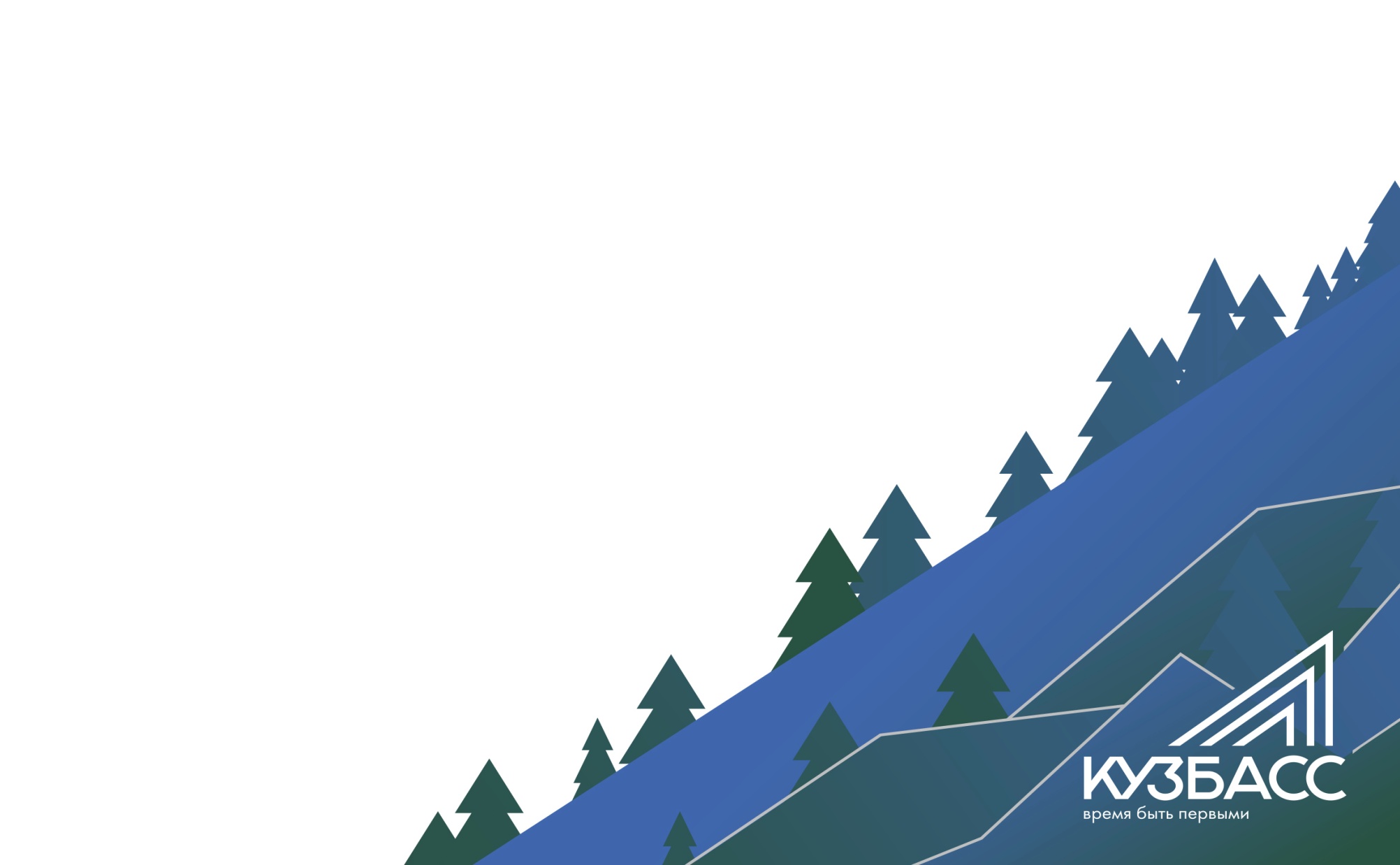 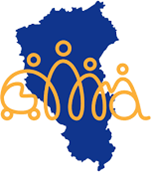 «Обязательные требования, соблюдение которых оценивается при проведении мероприятий по контролю при осуществлении регионального государственного контроля (надзора) в сфере социального обслуживания»
Министерство социальной защиты населения Кузбасса
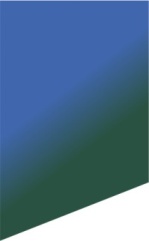 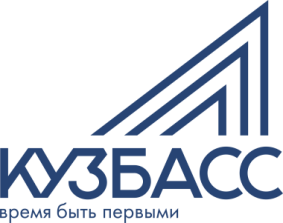 Нормативно-правовые акты, отражающие содержание обязательных требований
Приказ Минтруда России от 10.11.2014 № 874н  «О примерной форме договора о предоставлении социальных услуг, а также о форме индивидуальной программы предоставления социальных услуг»
Федеральный закон от 24.11.1995 № 181-ФЗ  «О социальной защите инвалидов в Российской Федерации»
Федеральный закон от 28.12.2013 № 442-ФЗ  «Об основах социального обслуживания граждан в Российской Федерации»
КАДРЫ
Постановление Коллегии Администрации Кемеровской области от 22.12.2014 № 517  «Об утверждении Порядка предоставления социальных услуг поставщиками социальных услуг в стационарной форме социального обслуживания»
Постановление Правительства РФ от 24.11.2014 № 1239  «Об утверждении Правил размещения и обновления информации о поставщике социальных услуг на официальном сайте поставщика социальных услуг в информационно-телекоммуникационной сети «Интернет»
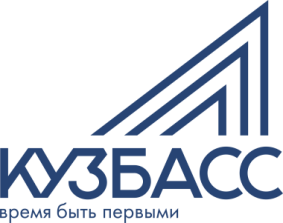 Нормативно-правовые акты, устанавливающие порядок осуществления регионального государственного контроля (надзора) в сфере социального обслуживания граждан.
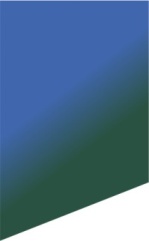 Постановление Правительства Кемеровской области - Кузбасса от 24.09.2021 № 570 «Об утверждении Положения о региональном государственном контроле (надзоре) в сфере социального обслуживания»
Федеральный закон от 31.07.2020 № 248-ФЗ  «О государственном контроле (надзоре) и муниципальном контроле в Российской Федерации»
КАДРЫ
Приказ Министерства социальной защиты населения Кузбасса от 25.02.2022 № 49 (ред. от 15.11.2022) «Об утверждении форм проверочных листов (списка контрольных вопросов), используемых при проведении плановых контрольных (надзорных) мероприятий при осуществлении регионального государственного надзора в сфере социального обслуживания»
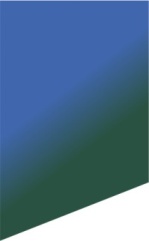 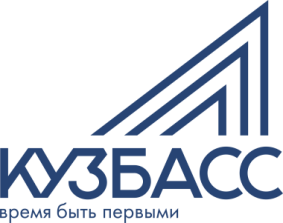 Основной перечень вопросов, содержащих обязательные требования
Поставщик предоставляет социальные услуги в соответствии с индивидуальными программами предоставления социальных услуг

 Поставщик предоставляет социальные услуги на основании договора о предоставлении социальных услуг (приказ Минтруда России №874н «О примерной форме договора о предоставлении социальных услуг, а также о форме индивидуальной программы предоставления социальных услуг)

 Поставщик заключает договор с получателем социальных услуг (далее-ПСУ) в установленные сроки

 Поставщик предоставляет информацию для ведения регистра получателей социальных услуг в установленные сроки
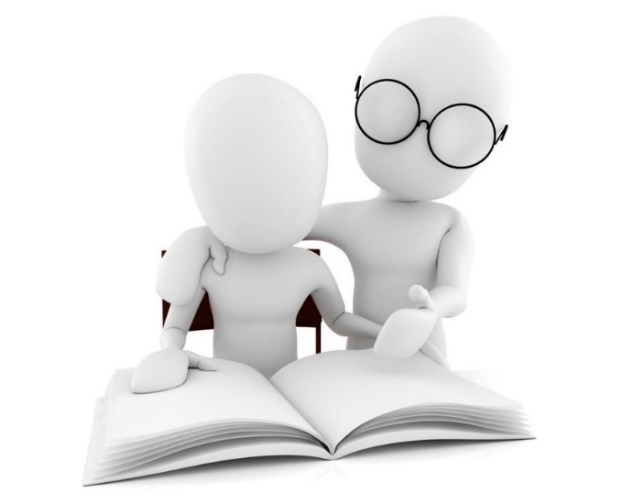 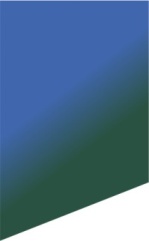 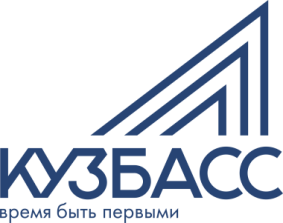 Основной перечень вопросов, содержащих обязательные требования
Поставщик составляет акты сдачи-приемки оказанных услуг по результатам оказания социальных услуг по форме, являющейся неотъемлемой частью договора

 Указанные в акте сдачи-приемки социальные услуги соответствуют социальным услугам, определенным индивидуальной программой

 Поставщик предоставляет ПСУ возможность пользоваться услугами связи, в том числе сетью «Интернет», почтовой связью

 поставщик выделяет супругам, являющимся ПСУ, изолированное жилое помещение для совместного проживания
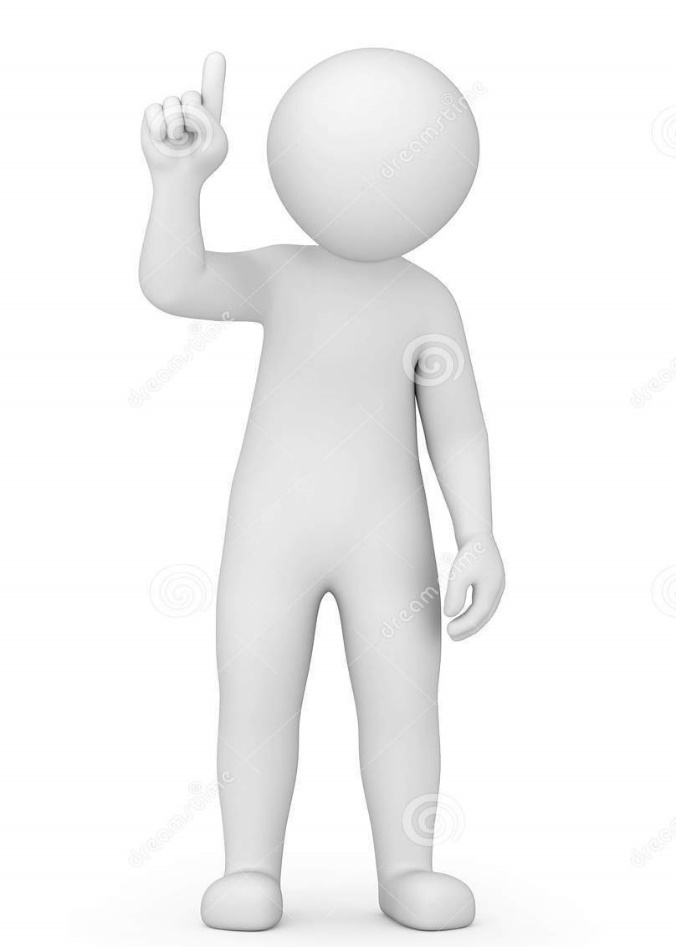 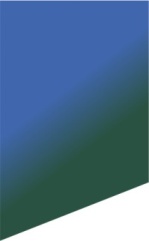 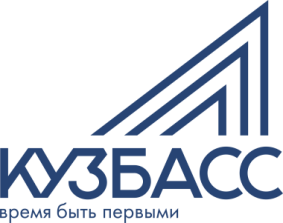 Основной перечень вопросов, содержащих обязательные требования
Поставщик предоставляет ПСУ следующие виды услуг: 









 Поставщиком социальных услуг обеспечены открытость и доступность информации на официальном сайте в сети «Интернет».
социально-бытовые
Социально-медицинские
Социально-психологические
Социально-педагогические
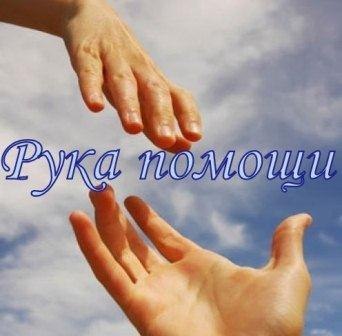 Социально-трудовые
Социально-правовые
Услуги в целях повышения коммуникативного потенциала
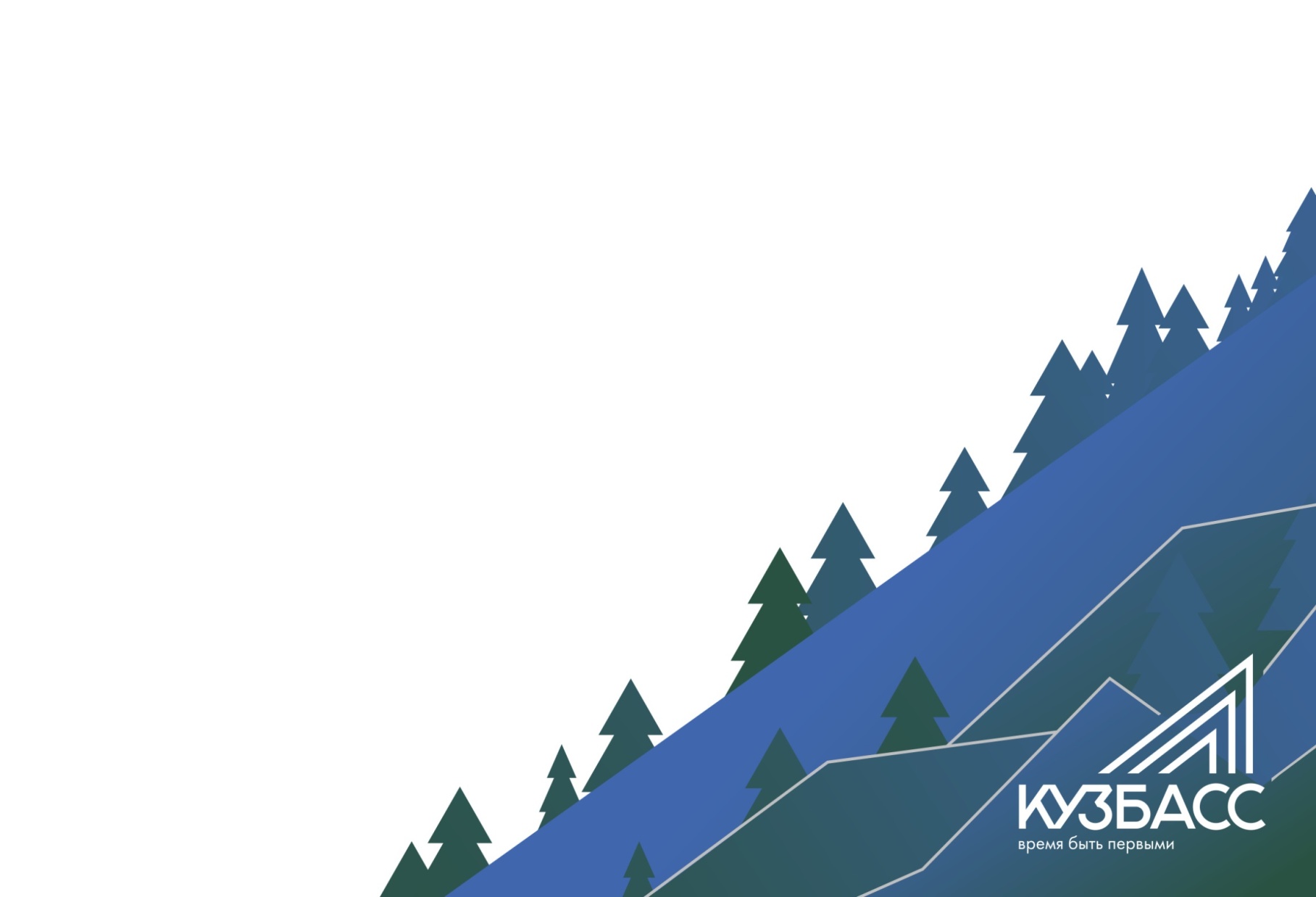 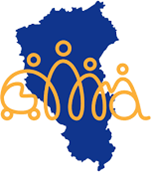 Спасибо 
за внимание!